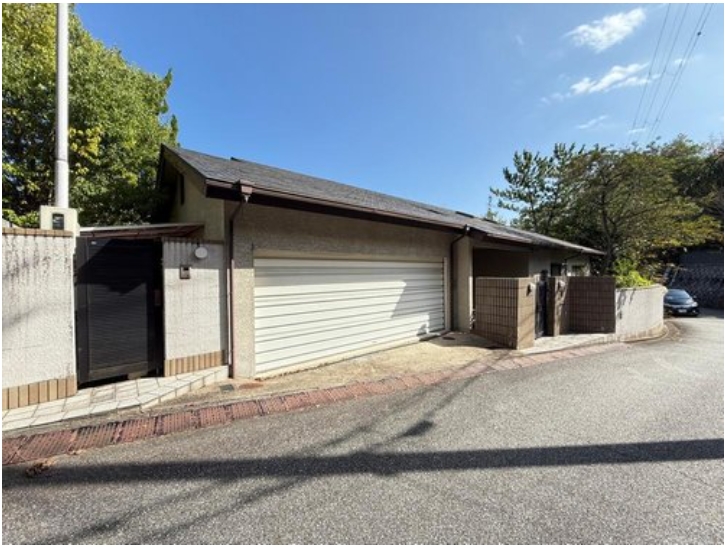 兵庫県宝塚市                   敷地面積                    168坪の　　　　　　　 掘り出し邸宅
株式会社MASH
大阪府吹田市藤白台2丁目3番11号
大阪府知事（2）58189号
06-6450-6188
090-9879-4615
Property Information
所在地：兵庫県宝塚市中山台一丁目22-12

築年月：1992年8月

構造：木造

階層：地上2階建
　　　　　
土地面積：556.44㎡   

建物面積：298.27㎡ 

土地権利：所有権

交通：
・阪急宝塚線「中山観音駅」徒歩18分
・阪急宝塚線『中山観音駅』より阪急バス乗車3分 「中山台1丁目」停 徒歩10分
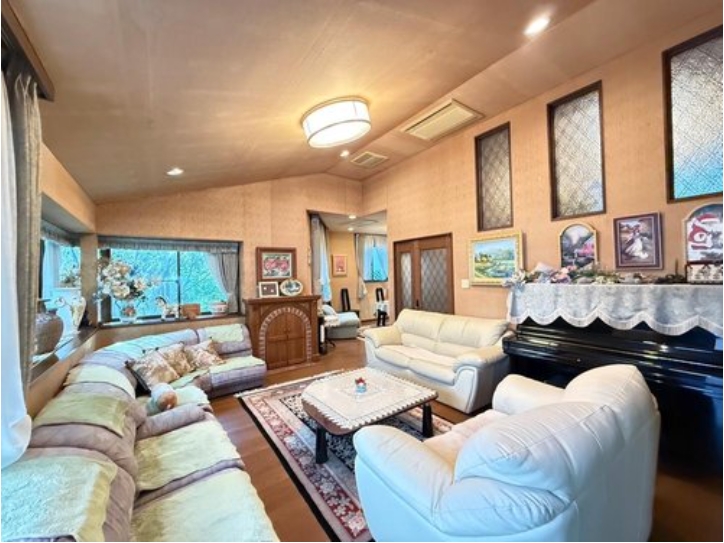 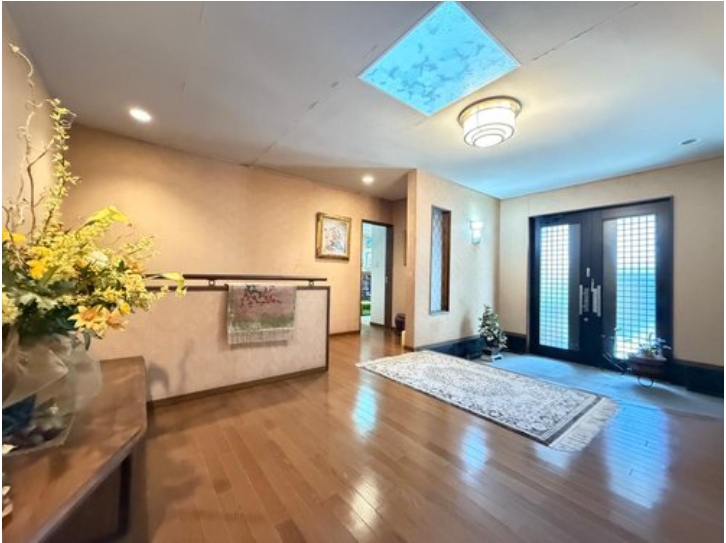 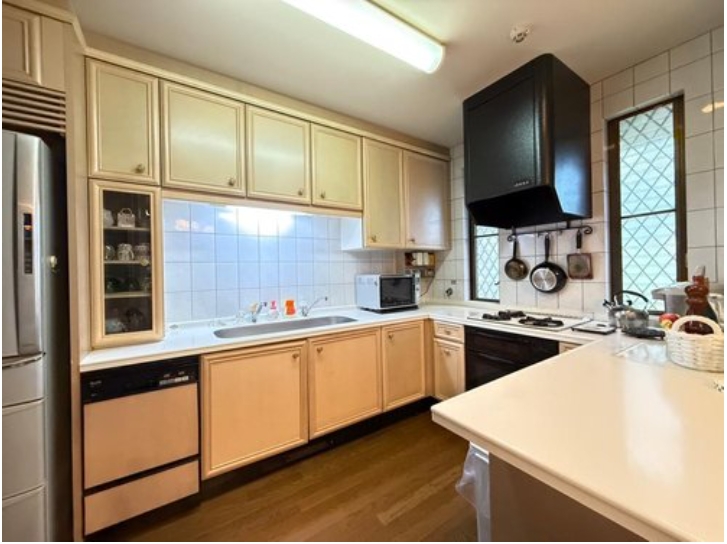 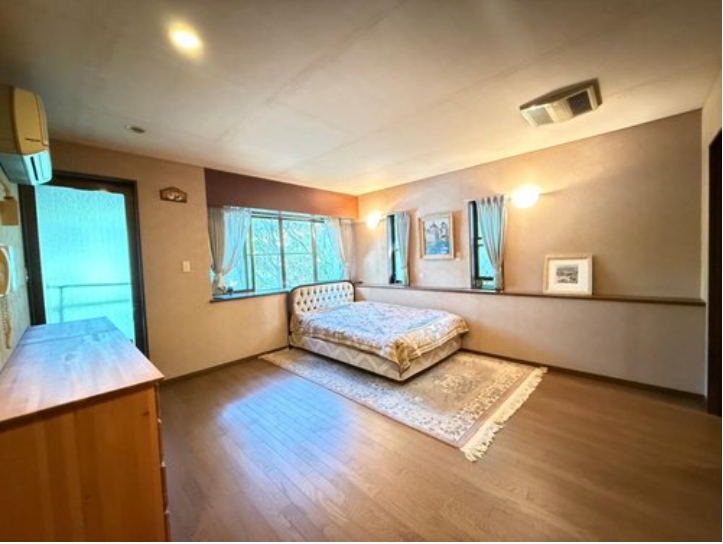 Room Plan
価格：5,800万円  

間取り：5LDK+2S（納戸）

バルコニー向き：南

駐車場：シャッターガレージ、2台駐車可能

現況：居住中

引渡し：契約後3か月後

周辺環境：
宝塚市立中山台小学校：1900ｍ
宝塚市立中山五月台中学校：2121ｍ
ダイエー宝塚中山店：1786ｍ
コープ中山台：1310ｍ
ピピアめふ：2307ｍ
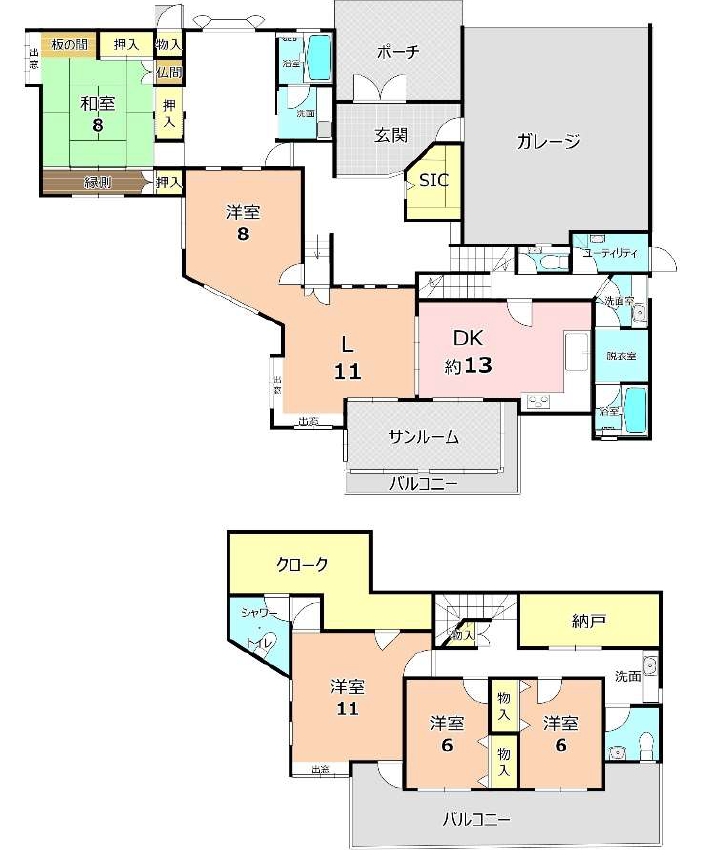